ماذا تلاحظ
-11
0
1
2
3
4
5
6
7
8
9
10
11
12
13
14
15
-14
-13
-12
-10
-9
-8
-7
-6
-5
-4
-3
-2
-1
-15
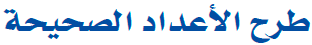 حاصل طرح عددين موجبين
اطرح :  ( + 7 ) - ( + 3 ) =
+ 4
+ 4
اجمع :  ( + 7 ) + ( - 3 ) =
( + 7 ) – ( + 3 ) = ( + 7 ) + ( - 3 )
نلاحظ أن :
1: العدد الأول تحول إلى نفسه
2: عملية الطرح تحولت إلى عملية الجمع
3: العدد الثاني تحول إلى معكوسه
ماذا تلاحظ
-11
0
1
2
3
4
5
6
7
8
9
10
11
12
13
14
15
-14
-13
-12
-10
-9
-8
-7
-6
-5
-4
-3
-2
-1
-15
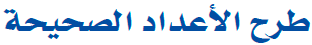 حاصل طرح عددين سالبين
- 4
اطرح :  ( - 7 ) - ( - 3 ) =
اجمع :  ( - 7 ) + ( + 3 ) =
- 4
( - 7 ) – ( - 3 ) =  ( - 7 ) + ( + 3 )
نلاحظ أن :
1: العدد الأول تحول إلى نفسه
2: عملية الطرح تحولت إلى عملية الجمع
3: العدد الثاني تحول إلى معكوسه
ماذا تلاحظ
-11
0
1
2
3
4
5
6
7
8
9
10
11
12
13
14
15
-14
-13
-12
-10
-9
-8
-7
-6
-5
-4
-3
-2
-1
-15
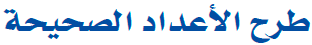 حاصل طرح عددين مختلفين في الإشارة
اطرح :  ( + 7 ) - ( - 3 ) =
+ 10
اجمع :  ( + 7 ) + ( + 3 ) =
+ 10
( + 7 ) – ( - 3 ) =  ( + 7 ) + ( + 3 )
نلاحظ أن :
1: العدد الأول تحول إلى نفسه
2: عملية الطرح تحولت إلى عملية الجمع
3: العدد الثاني تحول إلى معكوسه
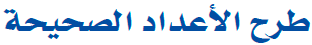 مما سبق نستــنتــج الآتـــــــــــي :
( ـــ ب )
+
( + أ )
( + أ ) – ( + ب ) =
طريقة طرح الاعداد الصحيحة :
1- ننقل العدد الأول كما هو دون تغيير .
2- نحول عملية الطرح إلى عملية جمع .
3- نحول العدد الثاني إلى معكوسة الجمعي .
4- نجري عملية الجمع ونكتب الناتج .
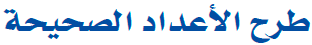 أوجد حاصل الطرح فيما يأتي :
( + 2 ) + ( + 4 ) =
( + 2 ) - ( - 4 ) =
+ 6
- 9
( - 8 ) + ( - 1 ) =
( - 8 ) - ( + 1 ) =
( + 7 ) + ( + 6 ) =
( + 7 ) - ( - 6 ) =
+ 13
( + 5 ) + ( - 10 ) =
( + 5 ) - ( + 10 ) =
- 5
( - 11 ) + ( + 7 ) =
( - 11 ) - ( - 7 ) =
- 4
( + 20 ) + ( - 17 ) =
( + 20 ) - ( + 17 ) =
+ 3
( - 28 ) + ( + 47 ) =
( - 28 ) - ( - 47 ) =
+ 19
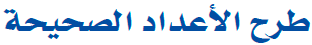 تحقق
أوجد الناتج في كل مما يأتي :
6  ــ 12
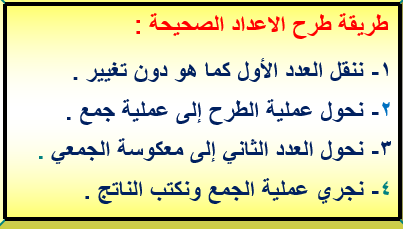 ( ــ12)
+
=6
= ــ 6
ــ 20 ــ  15=
+
(ــ 15)
= ــ 20
= ــ 35
جمع عددين  لهما  نفس الإشارة:
 (+) + (+) = + اجمع الاعداد
 (ــ ) + ( ــ ) = ــ اجمع الاعداد
جمع عددين مختلفين في الإشارة :
 ( ــ ) + ( + ) = اطرح 
   واخذ إشارة العدد الأكبر
ــ 22   ــ   26 =
( ــ26 )
= ــ22
+
= ــ 48
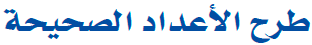 تحقق
أوجد الناتج في كل مما يأتي :
14  ــ ( ــ 12)
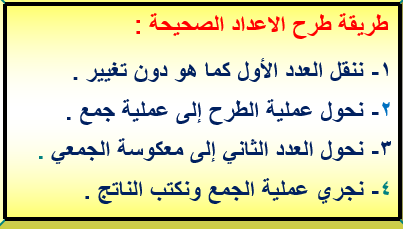 +
( + 12)
=14
= 26
ــ 15 ــ ( ــ 5 ) =
(ــ 5 )
+
= ــ15
= ــ 20
جمع عددين  لهما  نفس الإشارة:
 (+) + (+) = + اجمع الاعداد
 (ــ ) + ( ــ ) = ــ اجمع الاعداد
جمع عددين مختلفين في الإشارة :
 ( ــ ) + ( + ) = اطرح 
   واخذ إشارة العدد الأكبر
18 ــ ( ــ 6 ) =
( + 6 )
= 18
+
= 24
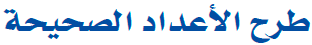 أوجد الناتج في كل مما يأتي :
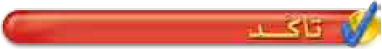 14  ــ  17
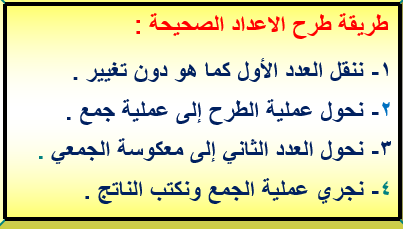 ( ـ17)
+
=14
= ــ 3
10  ــ  30  =
(ــ3)
+
=10
= ــ 13
جمع عددين  لهما  نفس الإشارة:
 (+) + (+) = + اجمع الاعداد
 (ــ ) + ( ــ ) = ــ اجمع الاعداد
جمع عددين مختلفين في الإشارة :
 ( ــ ) + ( + ) = اطرح 
   واخذ إشارة العدد الأكبر
ــ 4   ــ   8 =
( ــ8 )
= ــ4
+
= ــ12
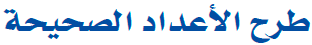 أوجد الناتج في كل مما يأتي :
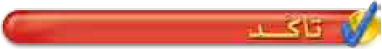 14ــ  ( ــ 10)
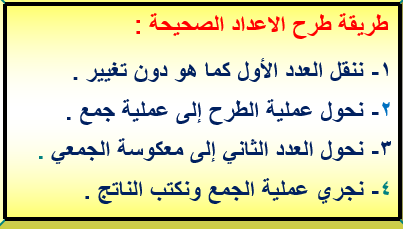 ( +10)
+
=14
=   24
5  ــ ( ــ 16 ) =
(+16)
+
=5
= 21
جمع عددين  لهما  نفس الإشارة:
 (+) + (+) = + اجمع الاعداد
 (ــ ) + ( ــ ) = ــ اجمع الاعداد
جمع عددين مختلفين في الإشارة :
 ( ــ ) + ( + ) = اطرح 
   واخذ إشارة العدد الأكبر
ــ 3 ــ ( ــ 1 )
( +1)
= ــ3
+
= ــ2
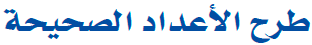 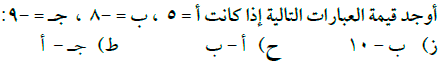 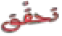 ــ 18
ــ 8 + ( ــ 10 ) =
ــ 10 =
ب
ــ 8
ــ
أ
=
ب
5
5 + ( 8 ) =
( ــ 8 )
13
ــ
جـ
=
أ
ــ 9
ــ 9 + ( ــ 5 ) =
( 5 )
ــ 14
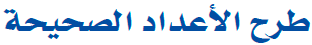 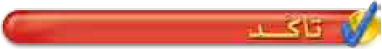 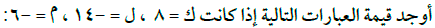 ــ 21
ــ 6 + ( ــ 15 ) =
ــ 15 =
م
ــ 6
ــ
ل
ــ 14
=
( ــ 6 )
م
ــ 14 + ( 6 ) =
ــ 8
ــ
8
ك
=
( ــ 14 )
ل
8 + ( 14) =
22
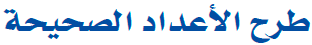 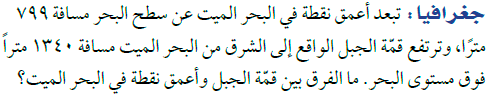 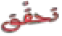 1340 ــ ( ــ 799)
حل آخر
1340 + ( + 799 )
799 + 1340
2139
2139
الفرق بين قمة الجبل وأعمق نقطة في البحر الميت 2139 م
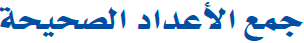 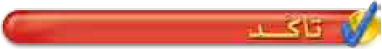 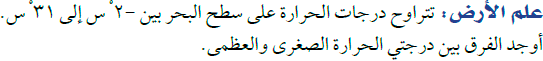 31 ــ ( ــ 2 )
31 + ( + 2 )
33
الفرق بين درجتي الحرارة الصغرى والعظمى 533 س